আজকের ক্লাসে সবাইকে স্বাগত
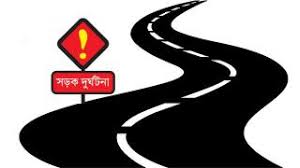 পরিচিতি
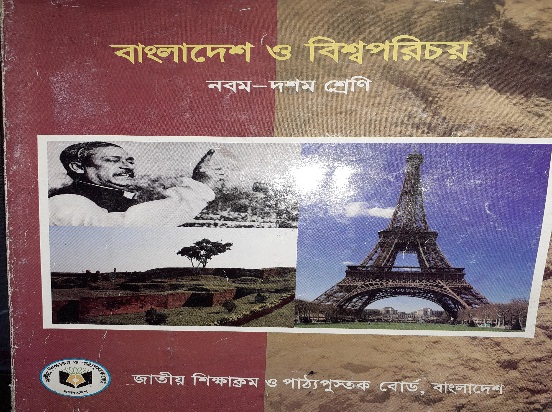 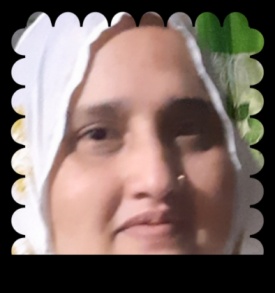 বিষয়ঃ বাংলাদেশ ও বিশ্বপরিচয়
শ্রেণীঃ নবম-দশম
অধ্যায়ঃ ১৬
পরিচ্ছেদ ১৫.4
পাঠঃ সড়ক দূর্ঘটনা
সময়ঃ ৫০ মিনিট
তারিখঃ  ৩-৩-২০২০
মোছাঃ শিউলী বেগম
সহকারী শিক্ষক ( আইসিটি)
আরজিদেবীপুর শিয়ালকোট আলিম মাদ্রাসা, পার্বতীপুর, দিনাজপুর ।
ছবিটি ভালো ভাবে লক্ষ কর ।
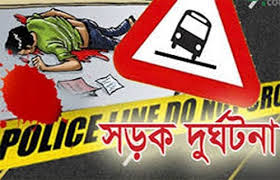 আজকের পাঠের বিষয়
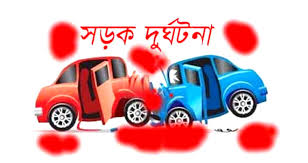 শিখনফল
এই পাঠ শেষে শিক্ষার্থীরা...
1. সড়ক দুর্ঘটনার কারণ ব্যাখ্যা করতে পারবে ;
২. সড়ক দুর্ঘটনার পরিস্থিতি বর্ণনা করতে পারবে ;
৩. সড়ক দুর্ঘটনার প্রভাব ব্যাখ্যা করতে পারবে ।
নিচের ছবিগুলো লক্ষ কর:
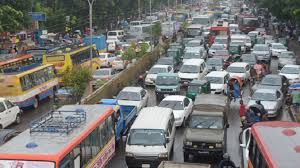 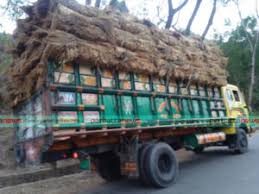 গাড়ির দক্ষ চালক তৈরি না হওয়া ।
ট্রাক ভর্তি মালামাল বহন করা ।
নিচের ছবিগুলো লক্ষ কর:
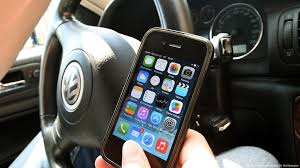 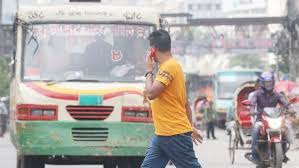 রাস্তা পারাপারের সময় মোবাইল ব্যবহার ।
গাড়ি চালানোর সময় চালকের মোবাইল ব্যবহার।
চিত্রটি লক্ষ কর
উপরোক্ত চিত্রগুলো দেখে কী বুঝলে , হ্যাঁ এসব কারণে সড়ক দুর্ঘটনা ঘটে থাকে ।
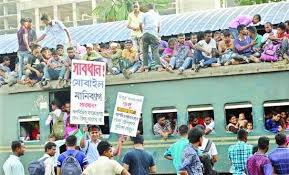 গাড়িতে অতিরিক্ত যাত্রী বোঝাই ও ছাদে যাত্রী বহনের কারণে ।
একক কাজ
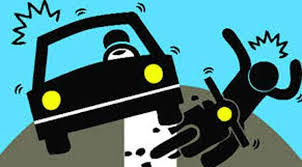 কী কী কারণে সড়ক দুর্ঘটনা ঘটে থাকে উল্লেখ করে লেখ ।
চিত্রগুলো লক্ষ কর
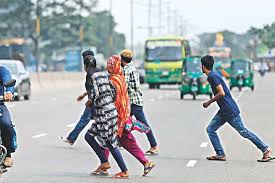 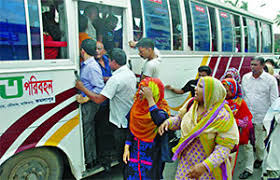 দৌড়ে রাস্তা পারাপার না হওয়া
চলন্ত গাড়িতে উঠানামা না করা
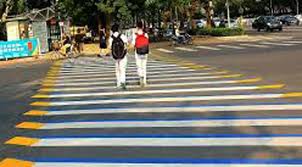 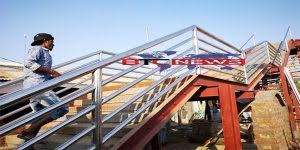 জেব্রা ক্রসিং
ওভার ব্রীজ ব্যবহার করা
চিত্রটি গুলো লক্ষ্য কর
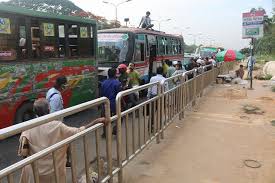 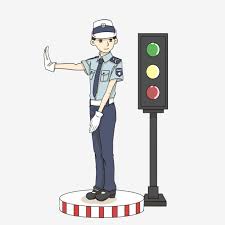 ফুটপাত দিয়ে চলাচল করা
ট্রাফিক আইন মেনে চলা
উপরোক্ত কাজগুলো মেনে চলে আমরা সড়ক দুর্ঘটনা মুক্ত রাখতে পারি ।
জোড়ায় কাজ
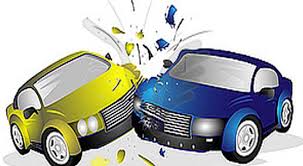 কী কী পদক্ষেপ মেনে চললে আমরা সড়ক দূর্ঘটনা থেকে মুক্ত থাকবো  বর্ণনা করে লেখ ।
চিত্রটি দুটি লক্ষ কর
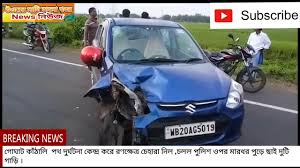 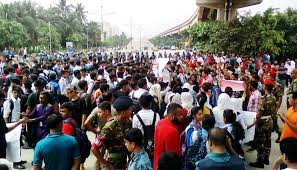 গাড়ি ভাংচুর
রাস্তা অবরোধ
পারিবারিক, সামাজিক, অর্থনৈতিক  জীবনে সড়ক দুর্ঘটনার প্রভাব খুবই মারাত্নক এবং নানা রকম ক্ষতির সম্মুখীন করে তোলে ।
দলগত কাজ
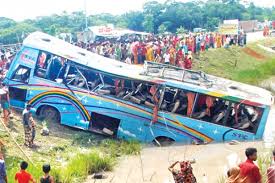 সড়ক দুর্ঘটনার প্রভাব ব্যাখ্যা করে লেখ ।
মূল্যায়ন
সড়ক দুর্ঘটনার ক্ষেত্রভিত্তিক কারণের একটি ছক তৈরি কর ।
 একটি শিশুর জীবনে সড়ক দুর্ঘটনা পারিবারিক জীবনকে কীভাবে প্রভাবিত করে ?
 তোমার এলাকায় সড়ক নিরাপদ রাখার পদক্ষেপগুলো চিহ্নত কর ।
বাড়ির কাজ
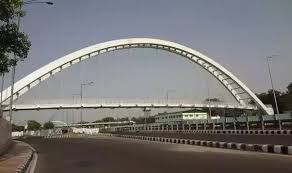 সড়ক দুর্ঘটনার চিত্র তুলে ধরে একটি প্রতিবেদন তৈরি করে নিয়ে আসবে  ।
আজকের মত সবাইকে ধন্যবাদ
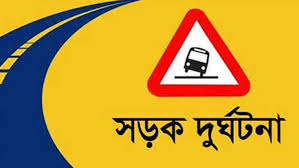 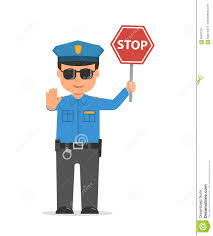